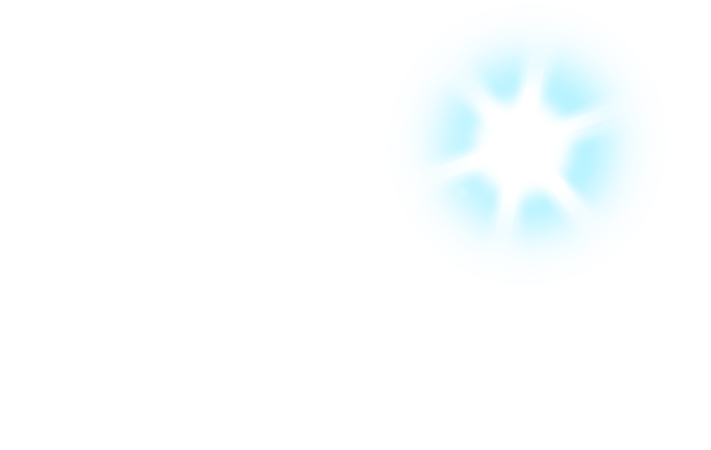 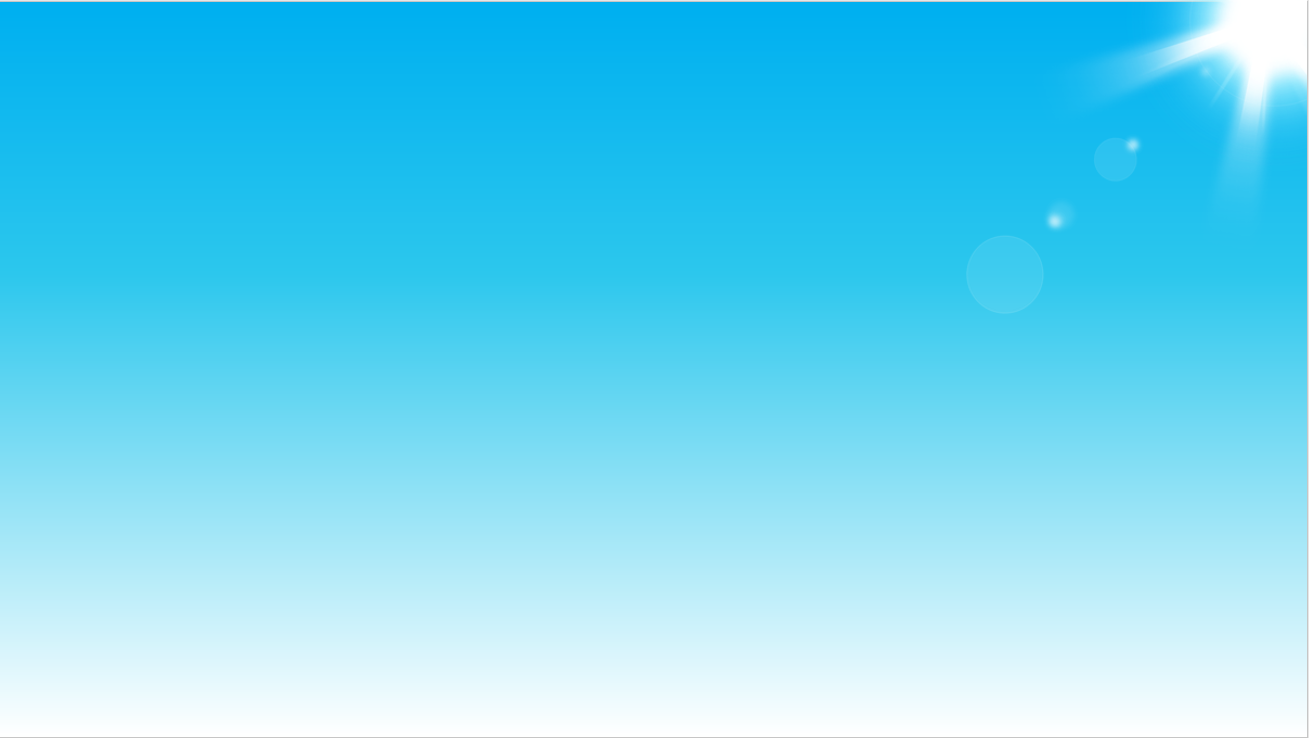 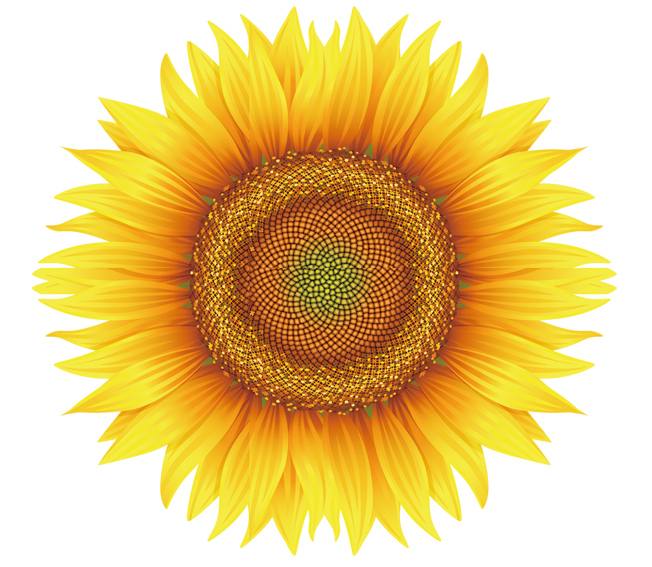 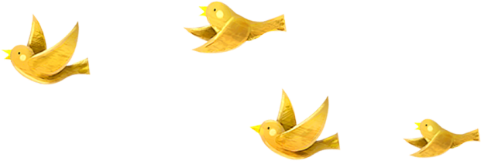 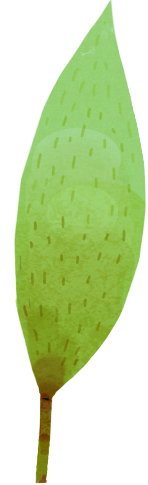 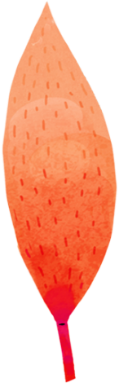 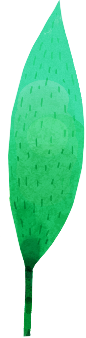 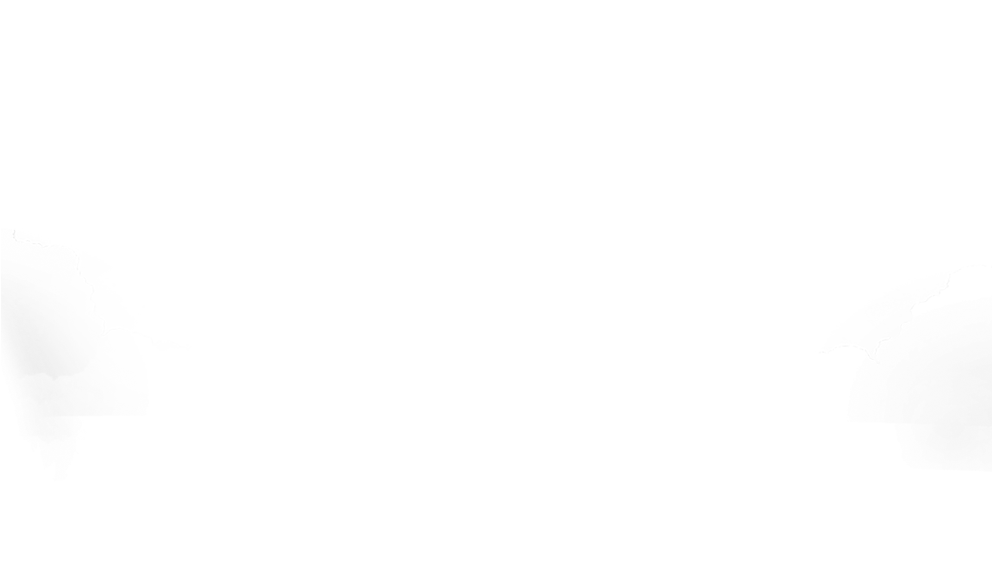 TRƯỜNG TIỂU HỌC PHÚC LỢI
HĐTN 1
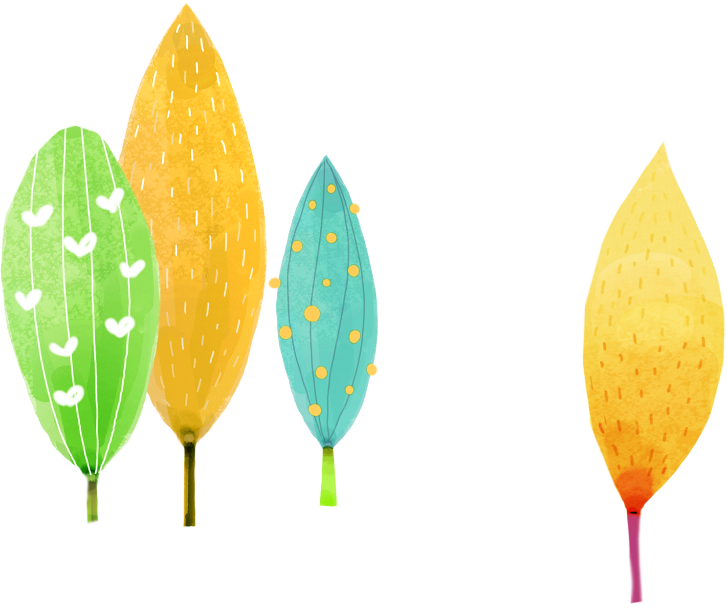 Bài: Cảm xúc của em
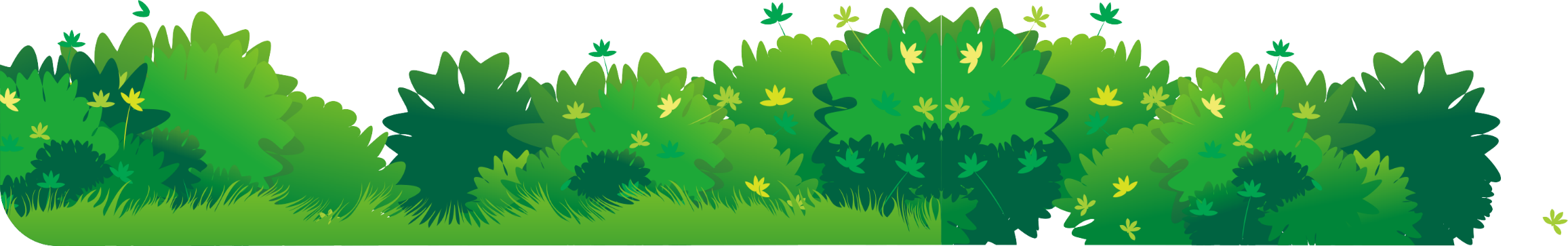 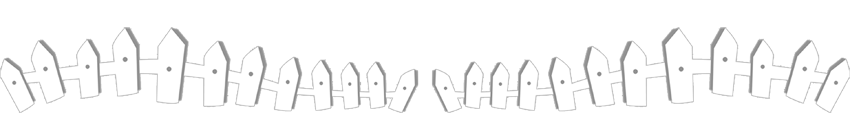 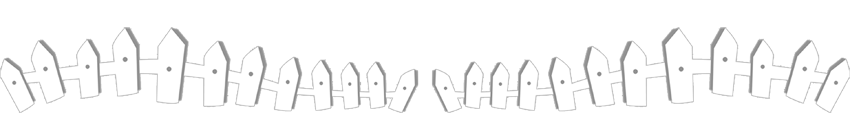 [Speaker Notes: 更多模板请关注：https://haosc.taobao.com]
Tuần 5: Cảm xúc của em
Môn: Hoạt động trải nghiệm
HĐ 1: Nhận biết cảm xúc
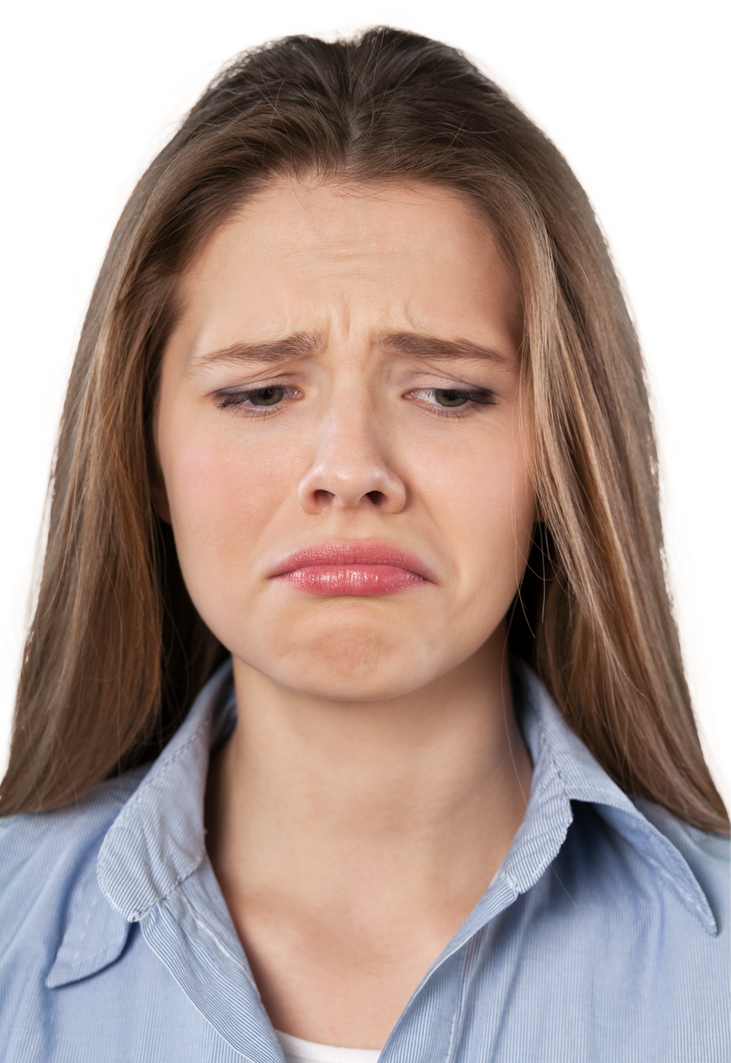 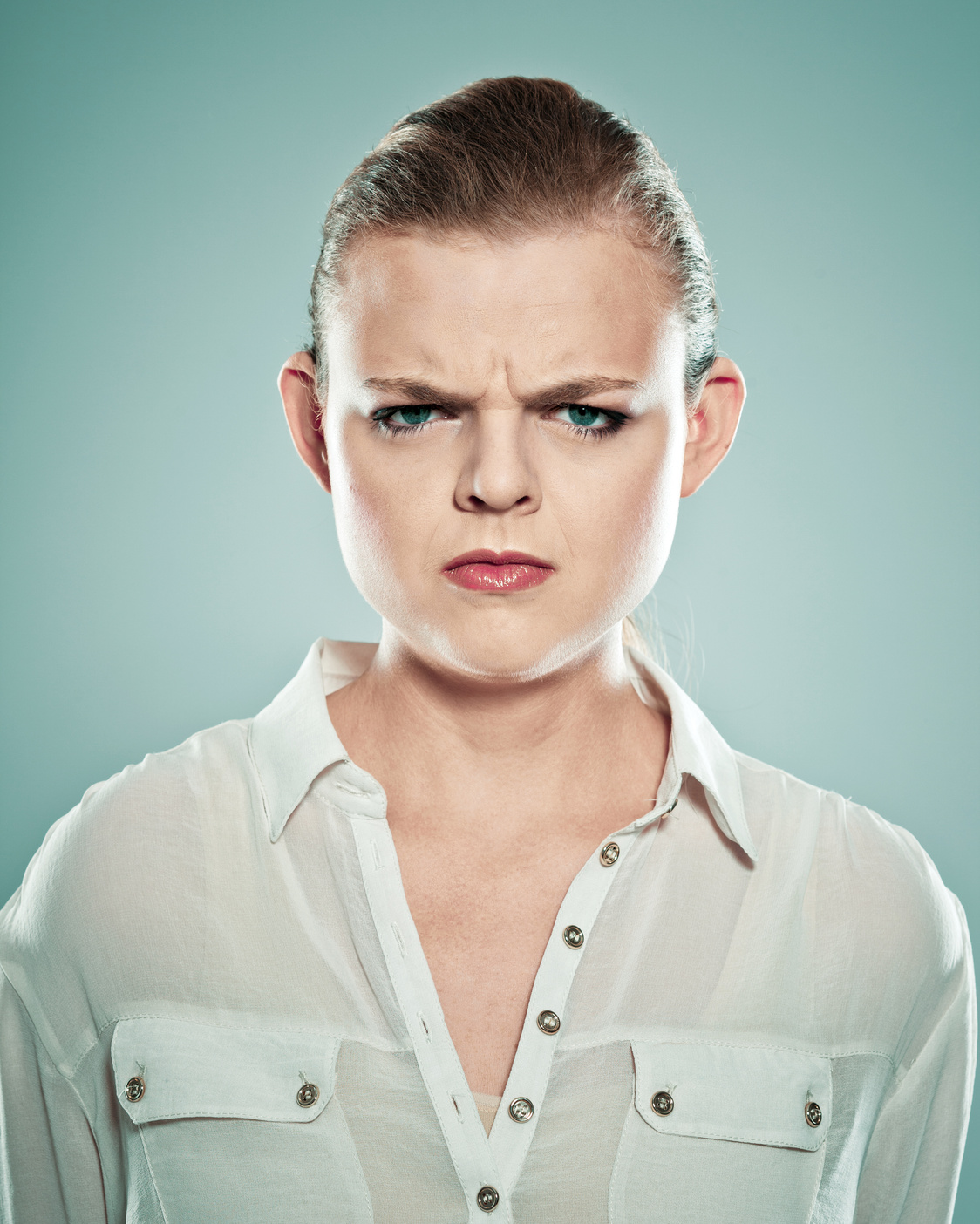 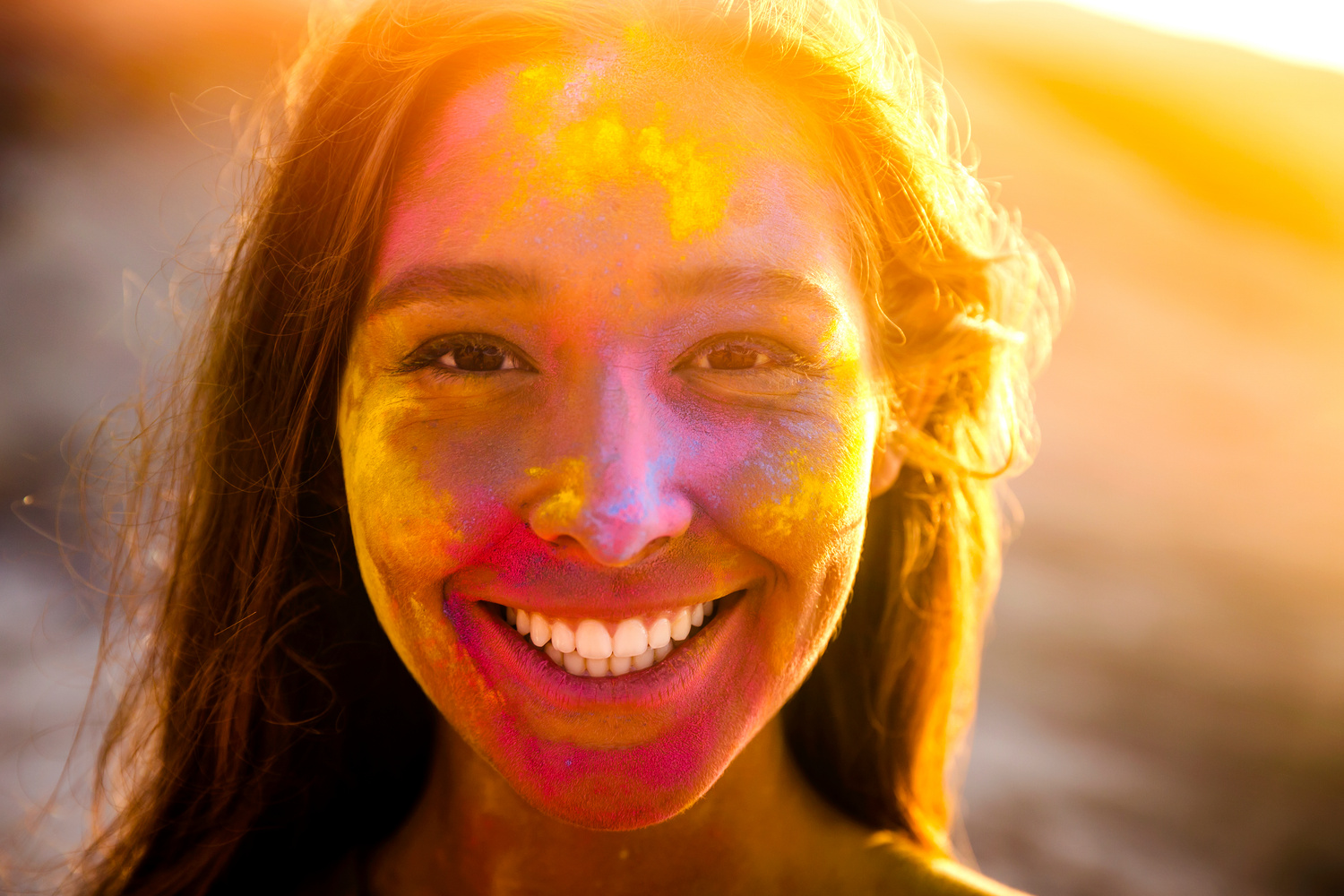 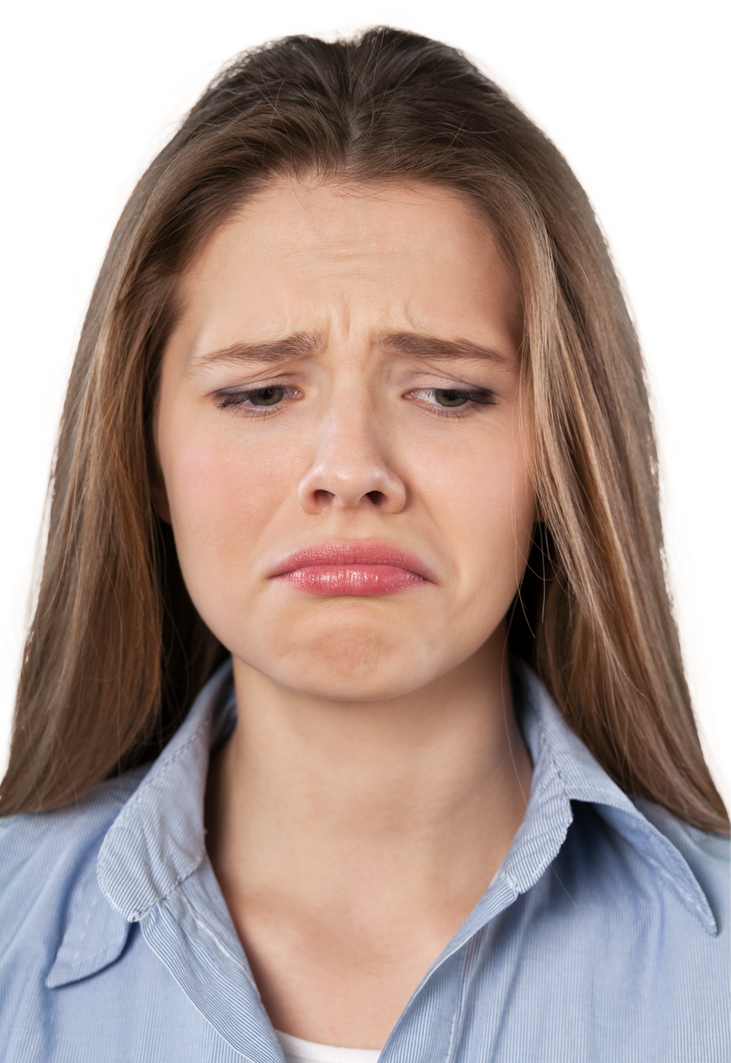 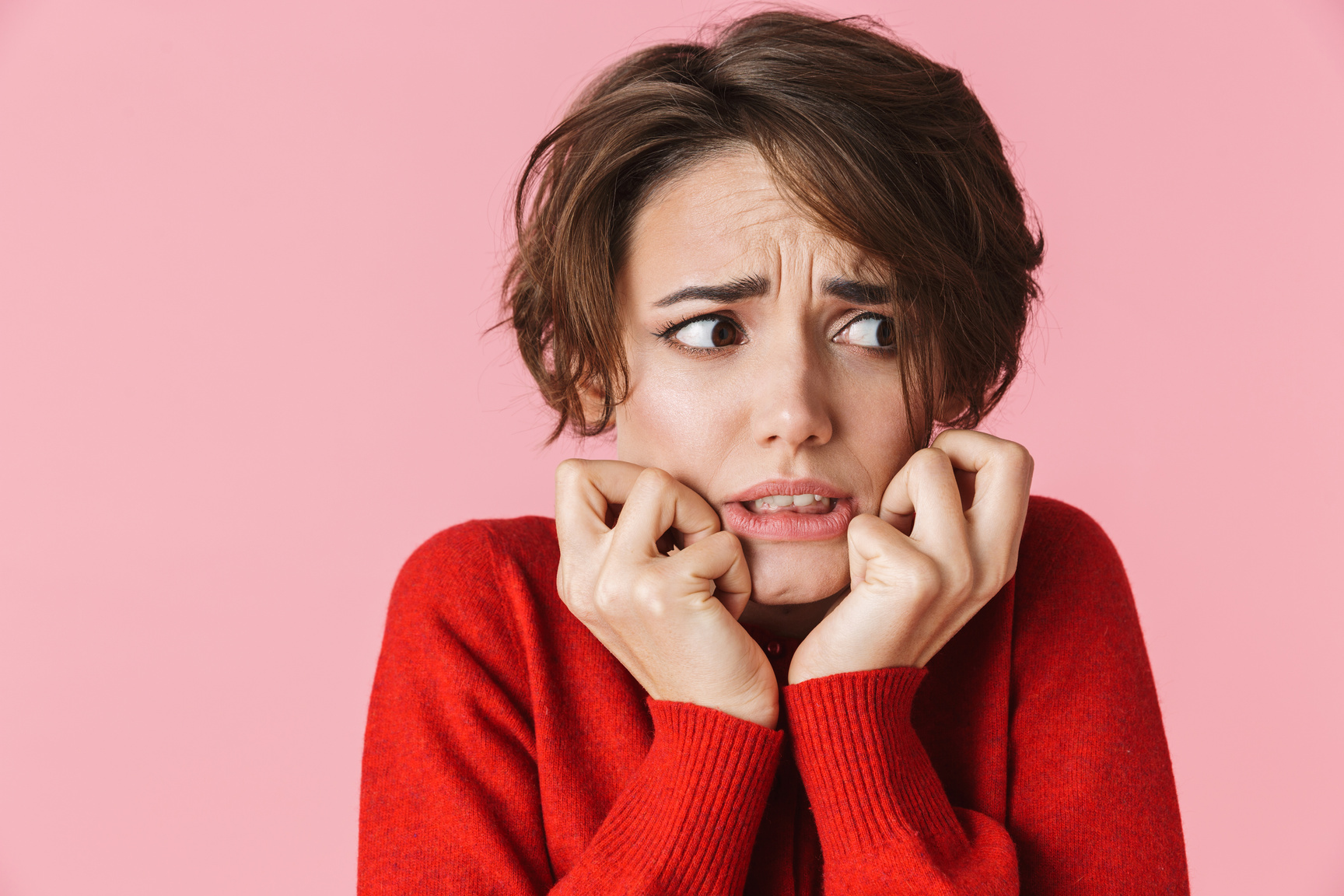 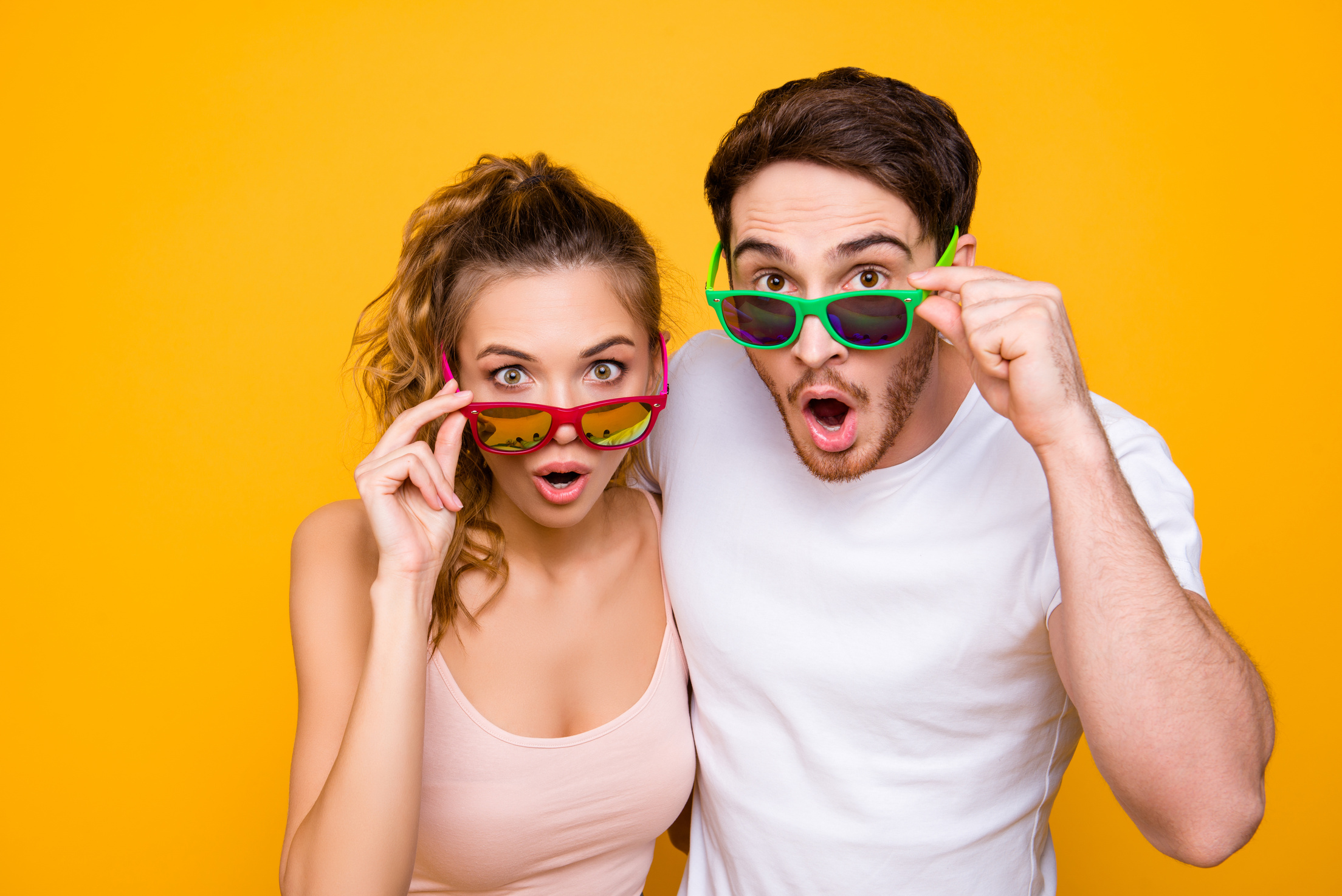 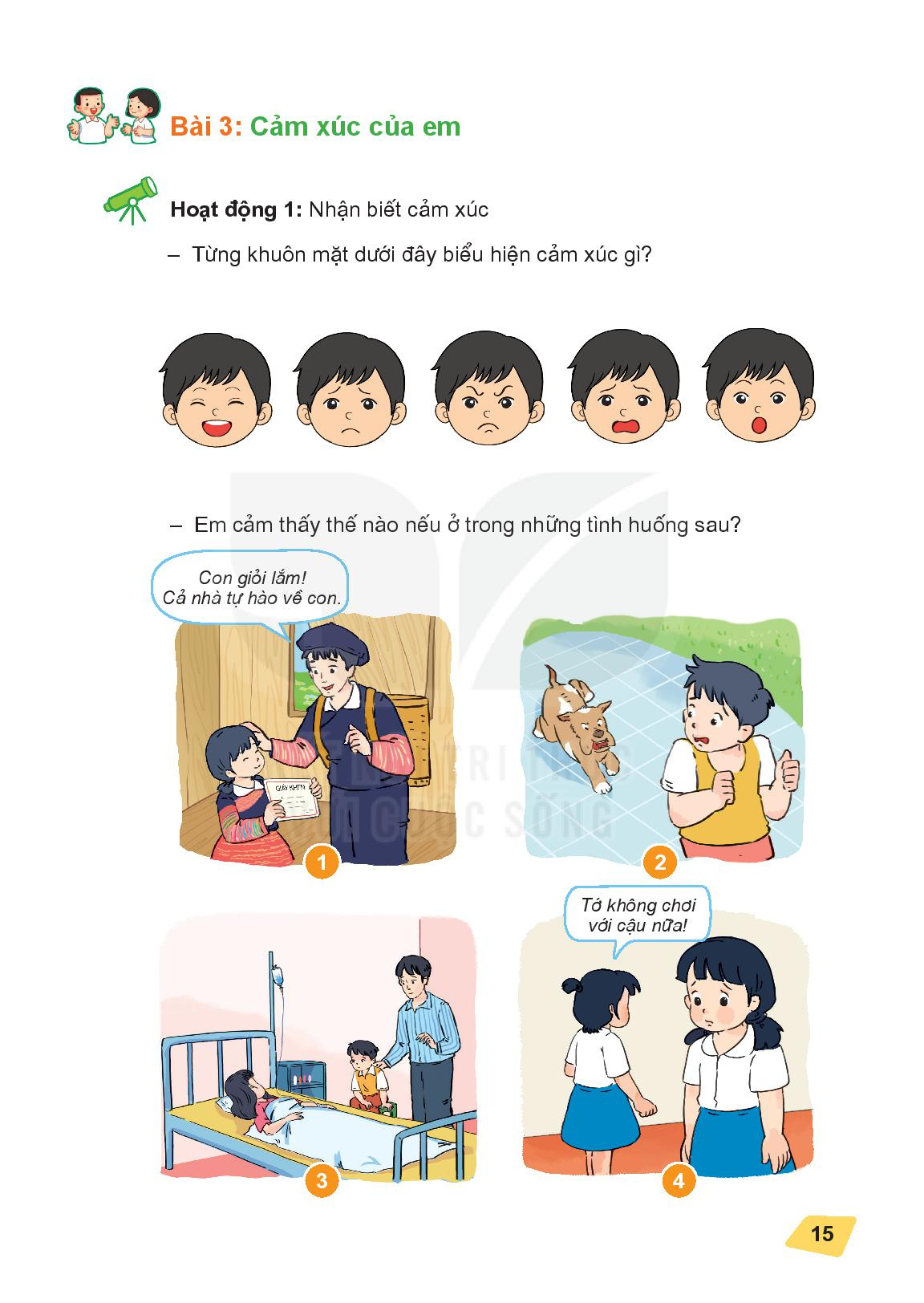 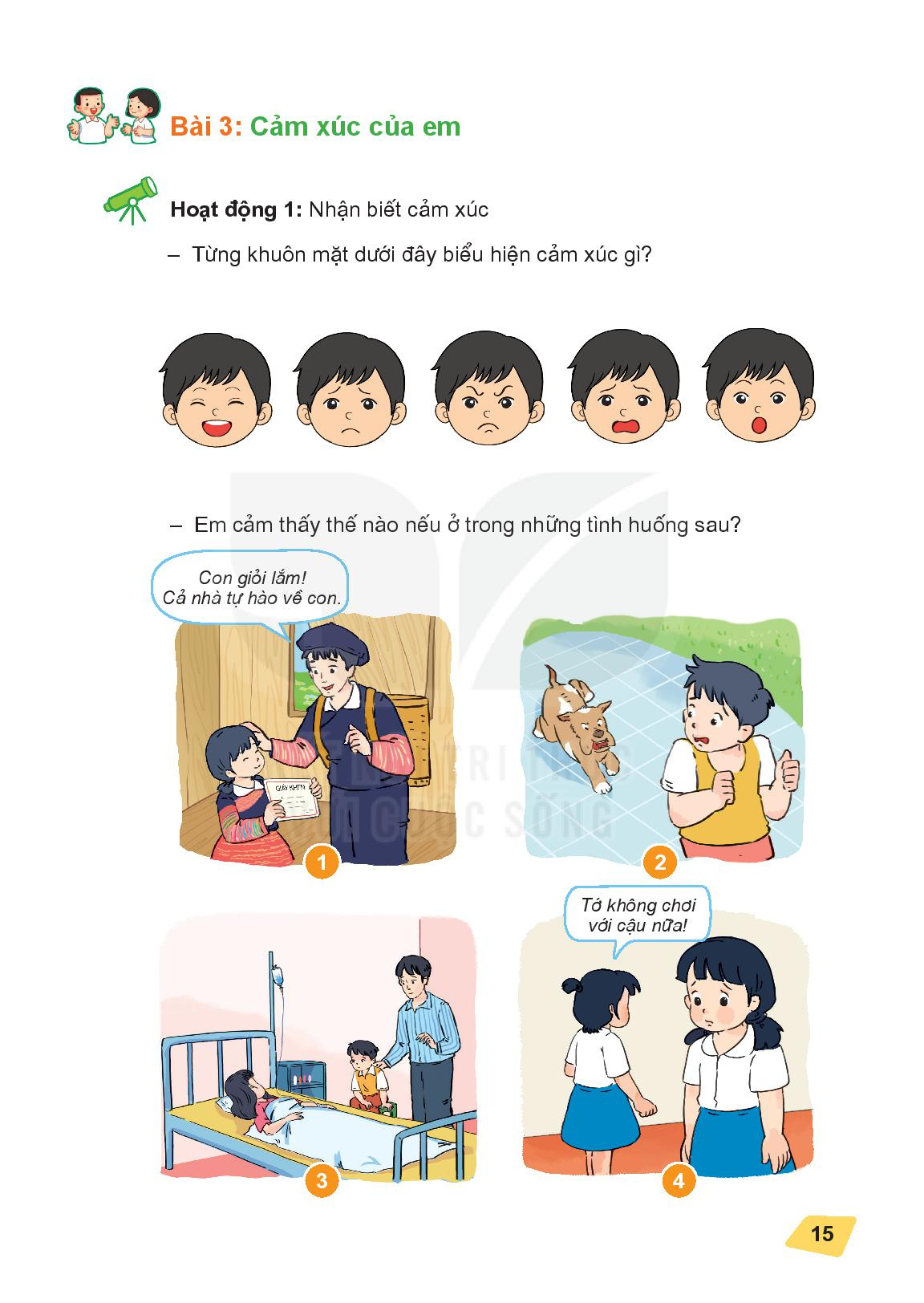 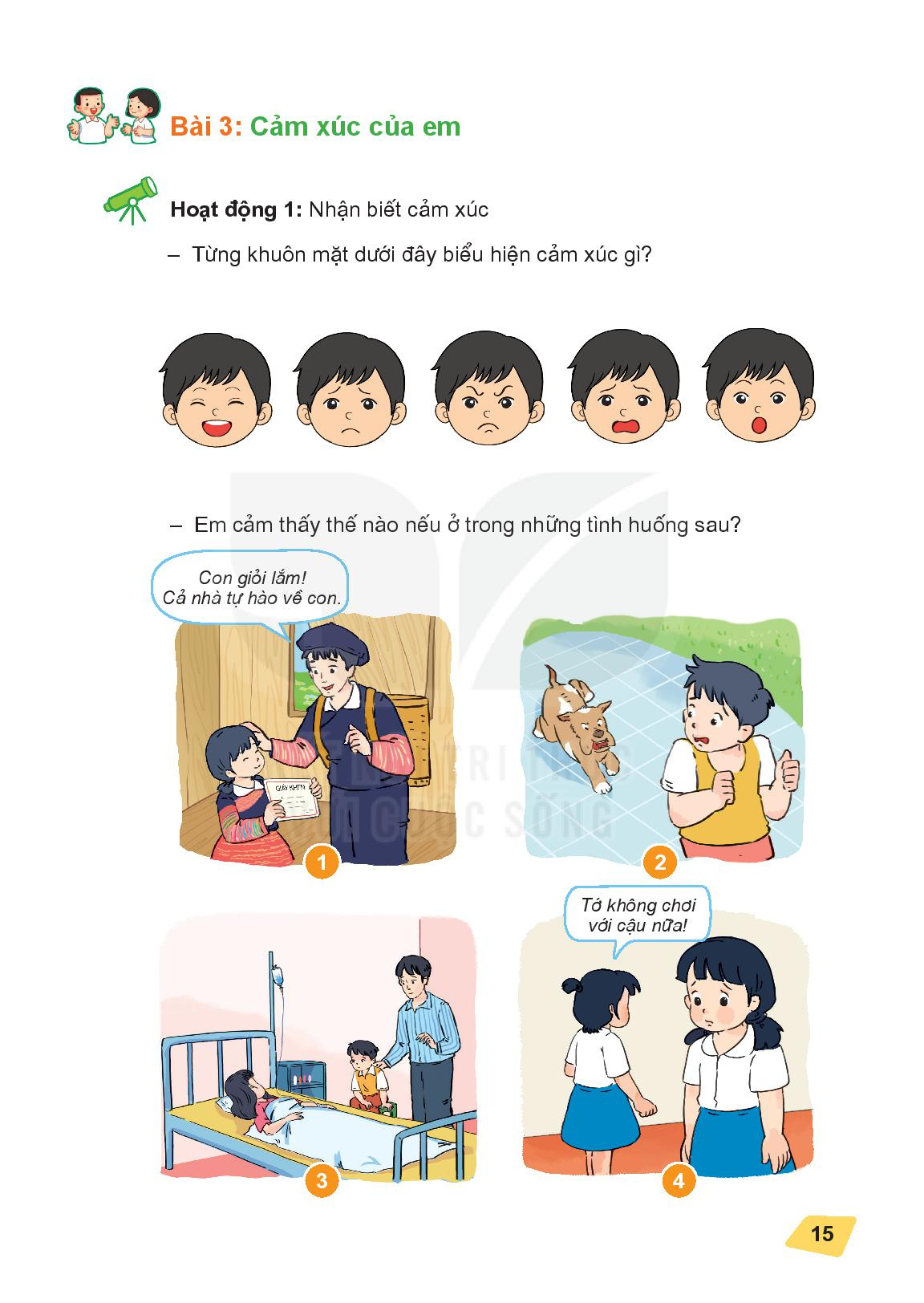 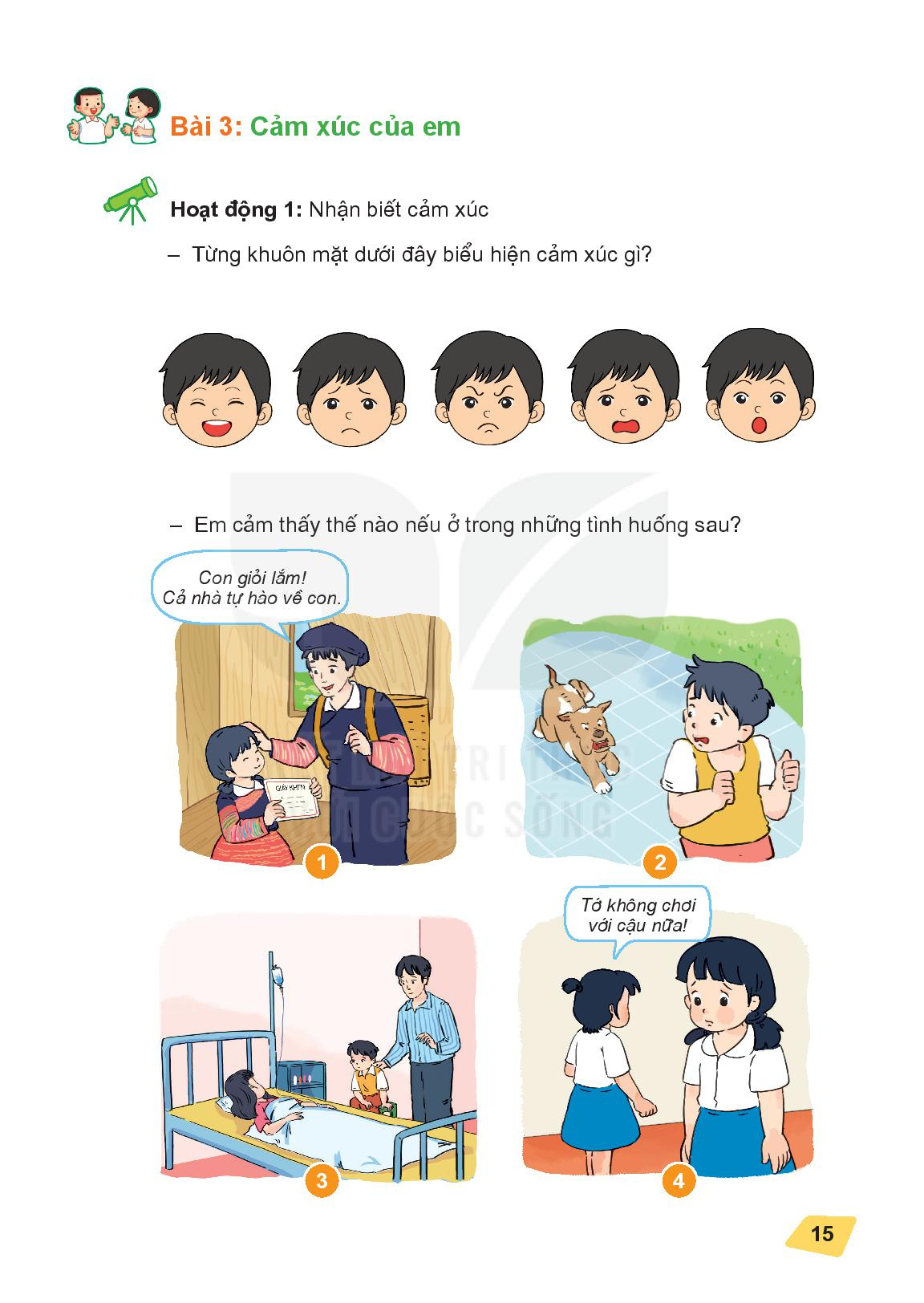 Kết Luận
Qua hoạt động vừa rồi các em đã thể hiện được biểu hiện cảm xúc và hành vi yêu thương phù hợp với hoàn cảnh giao tiếp thông thường.
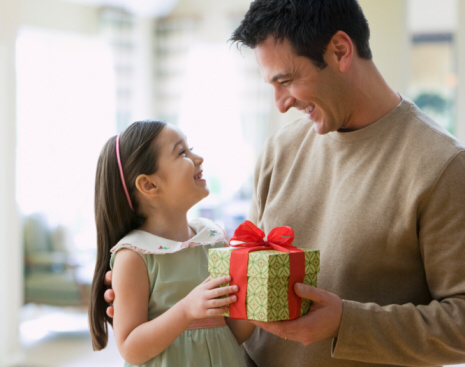 HĐ 2: Thể hiện cảm xúc
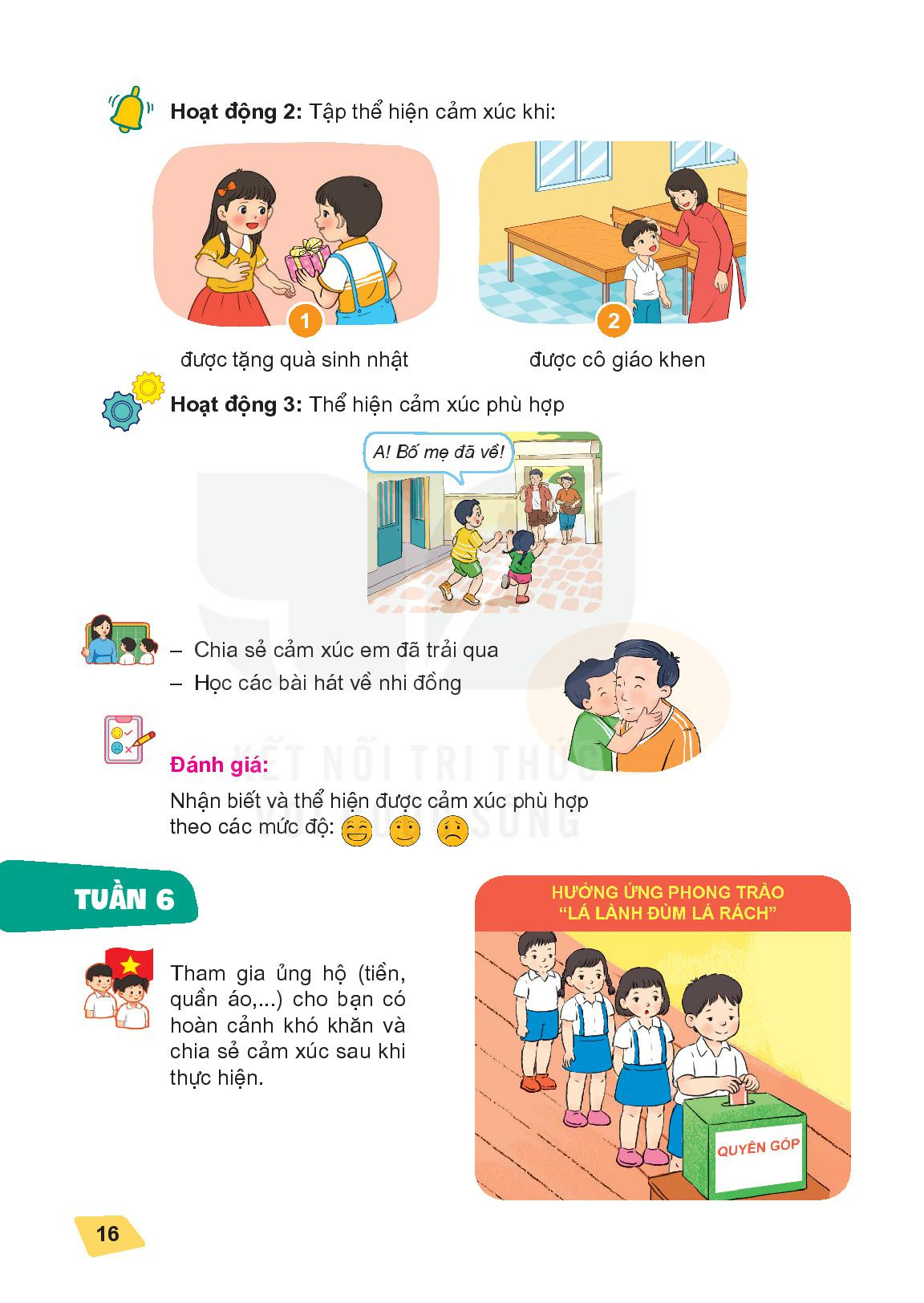 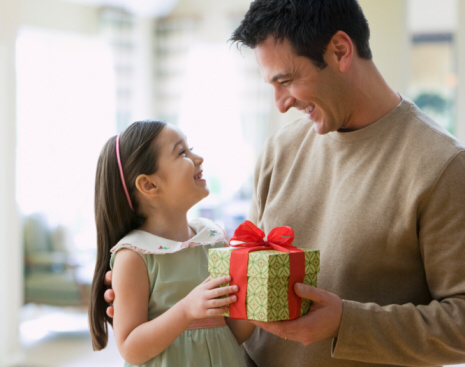 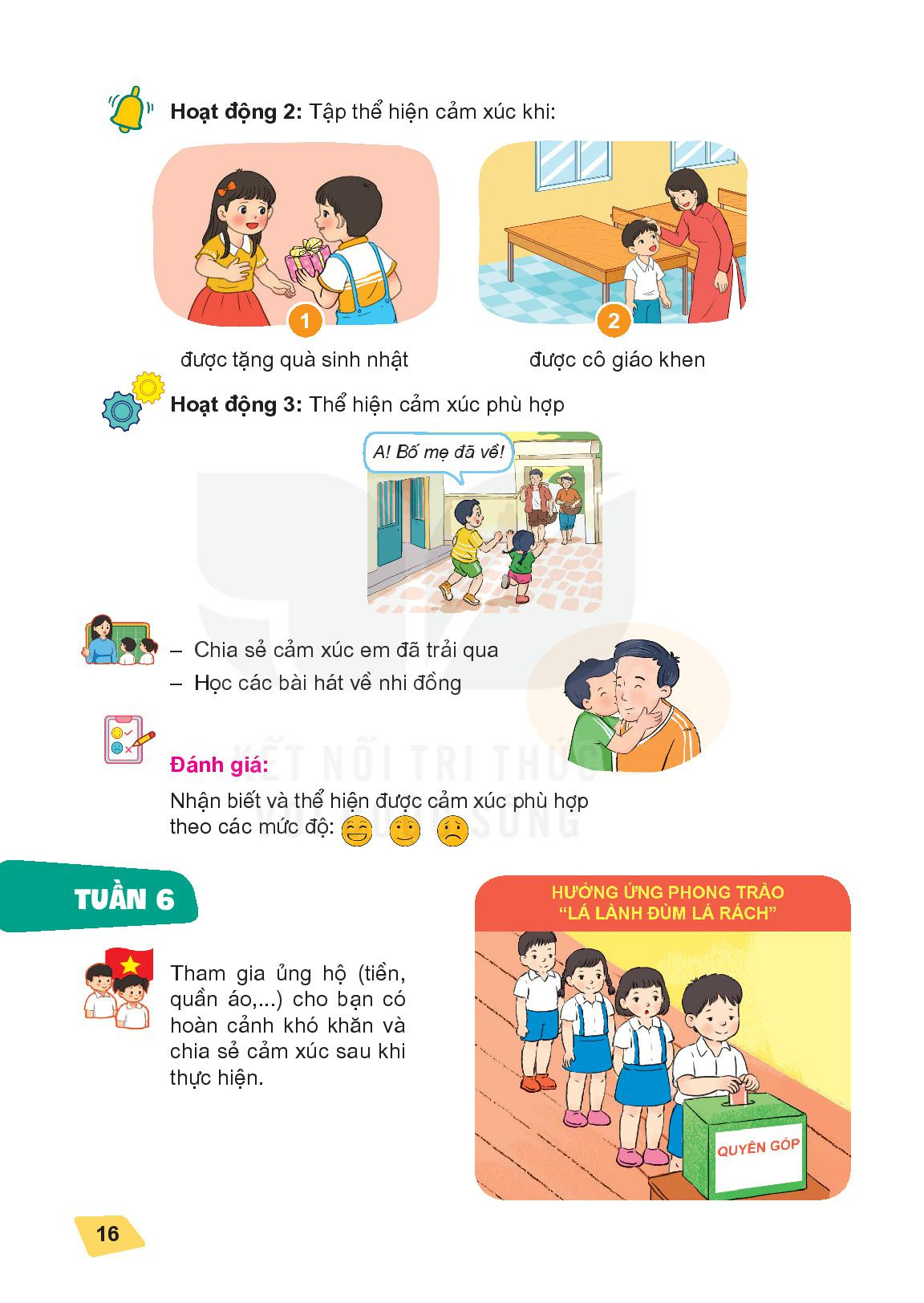 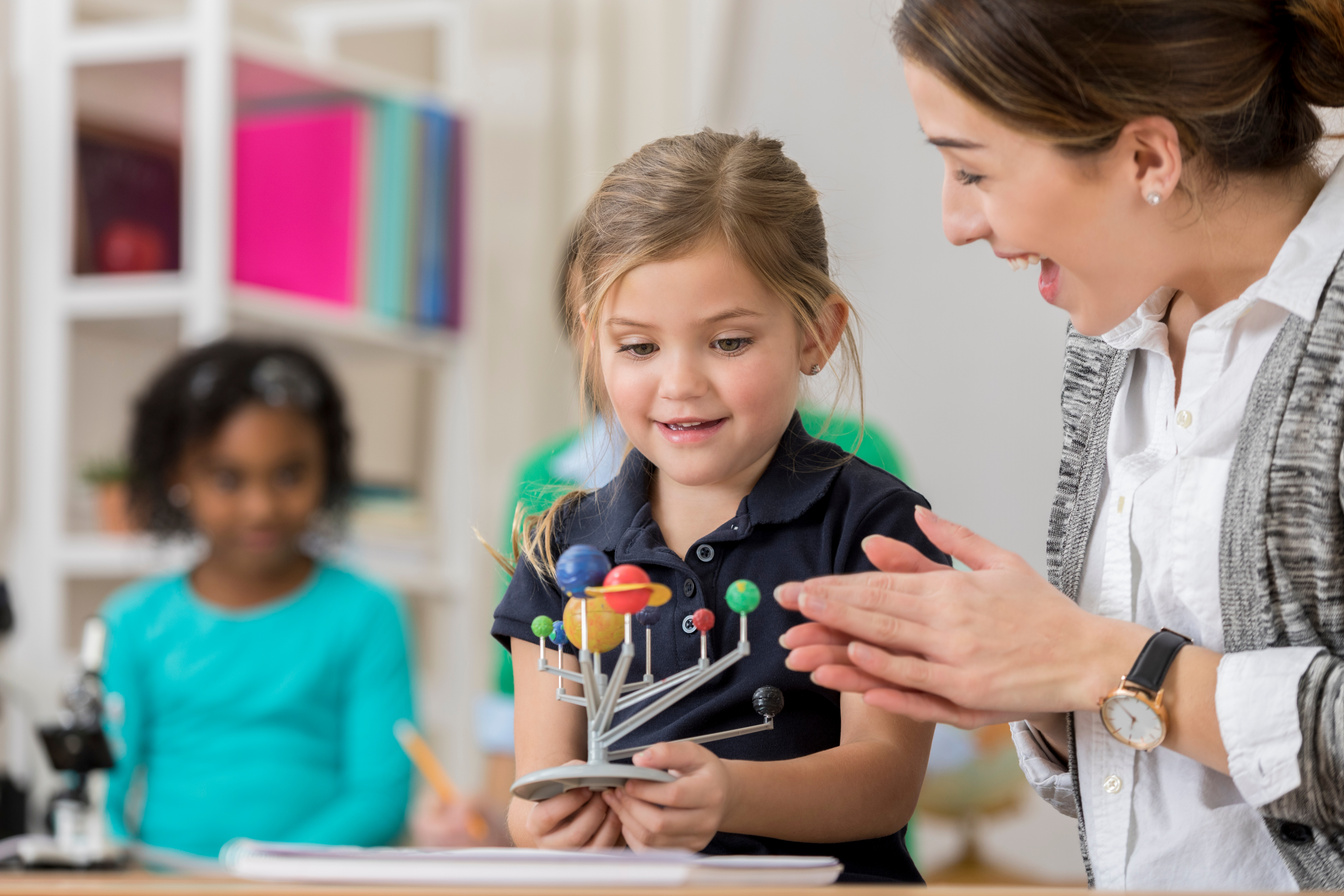 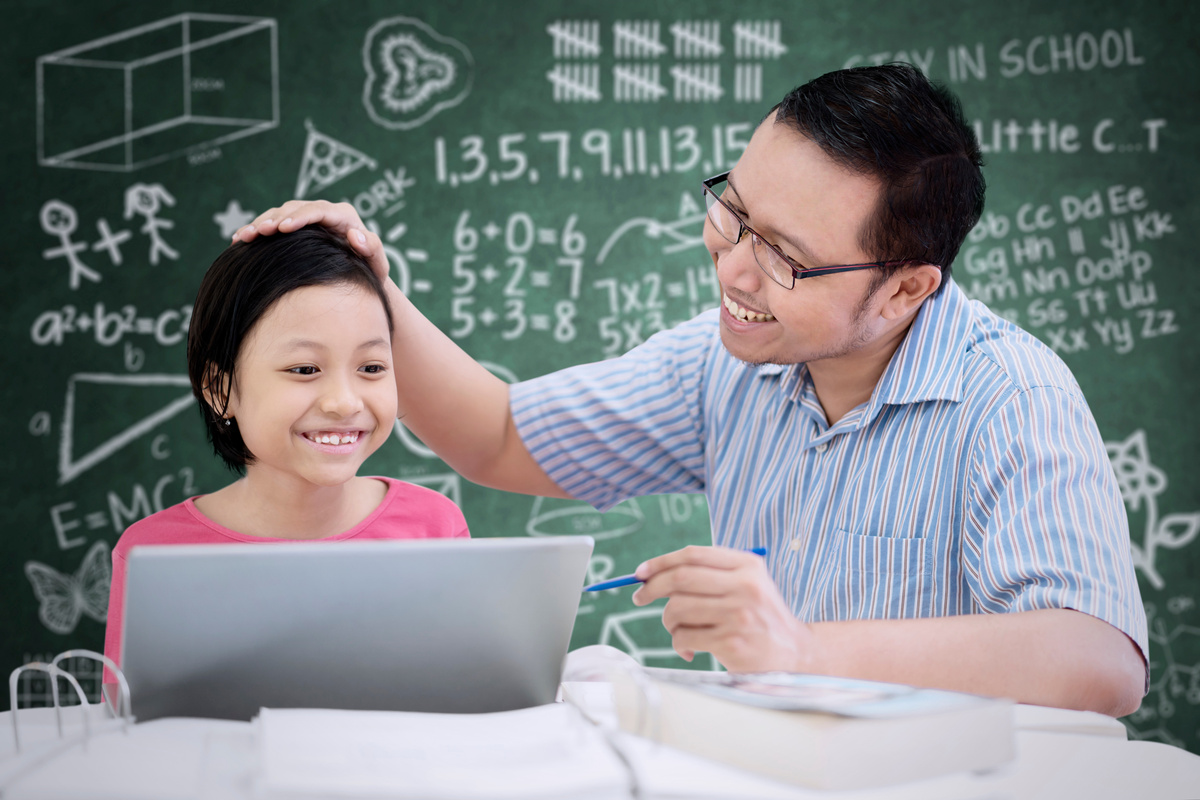 HĐ 3: Thể hiện cảm xúc phù hợp
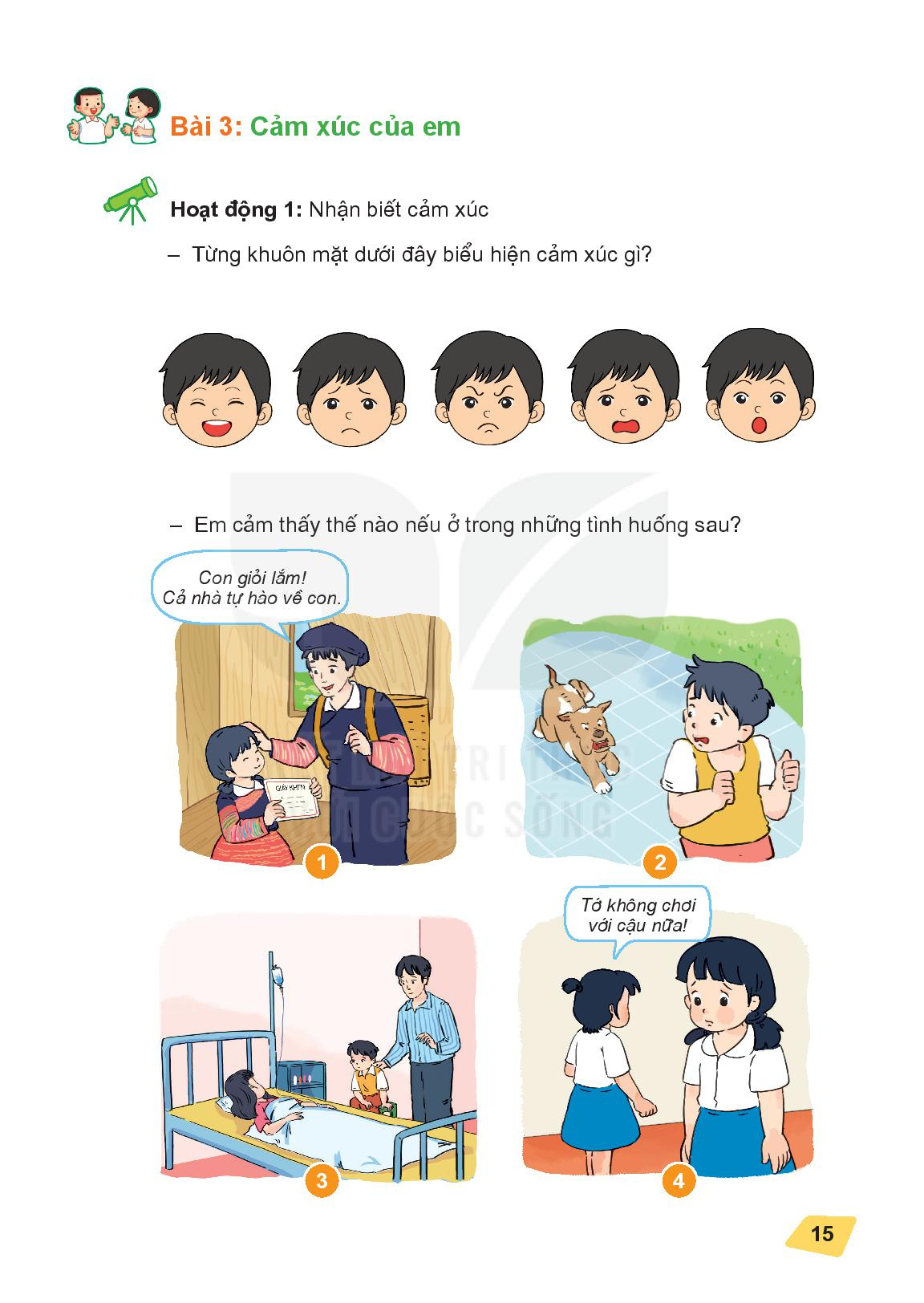 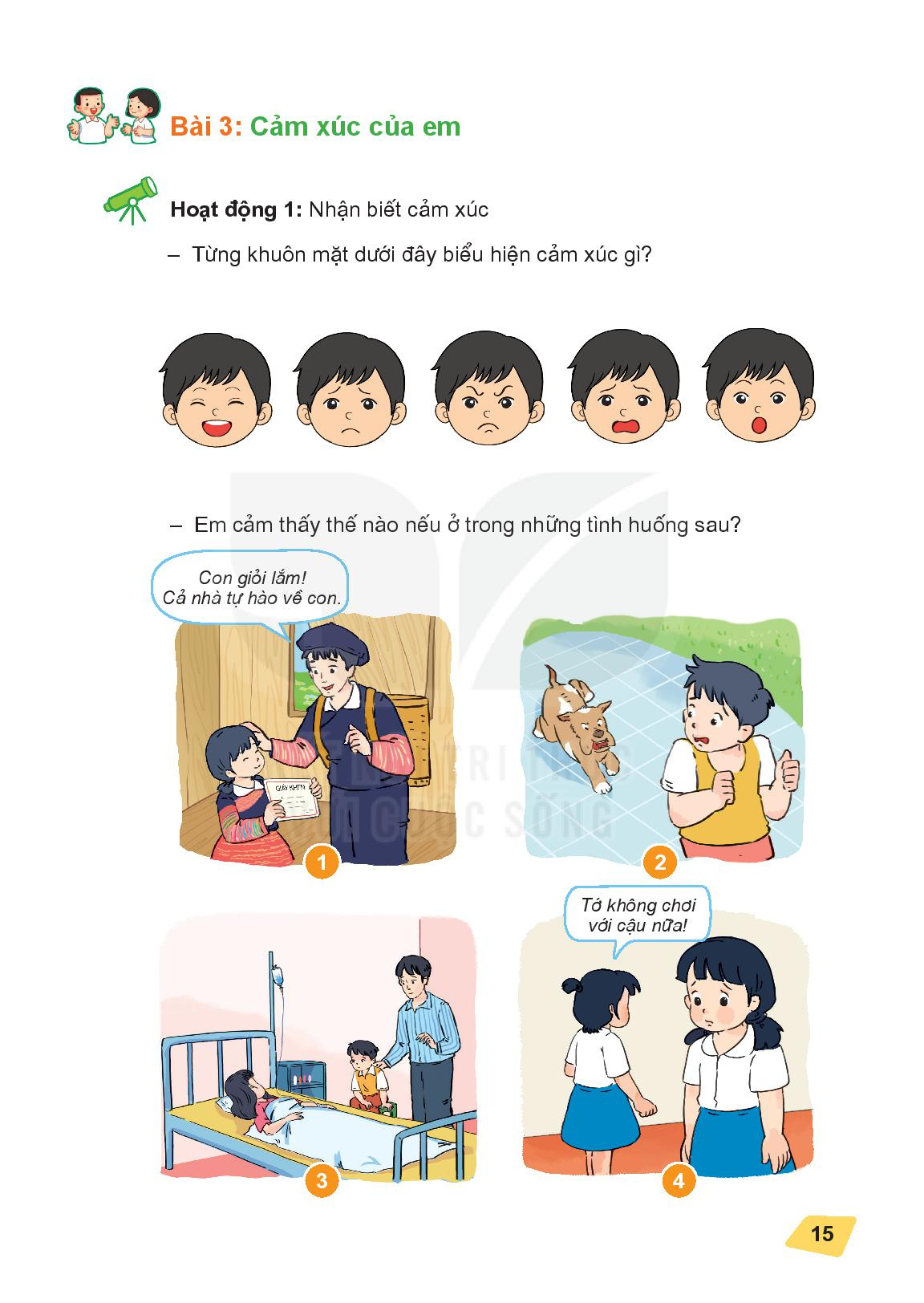 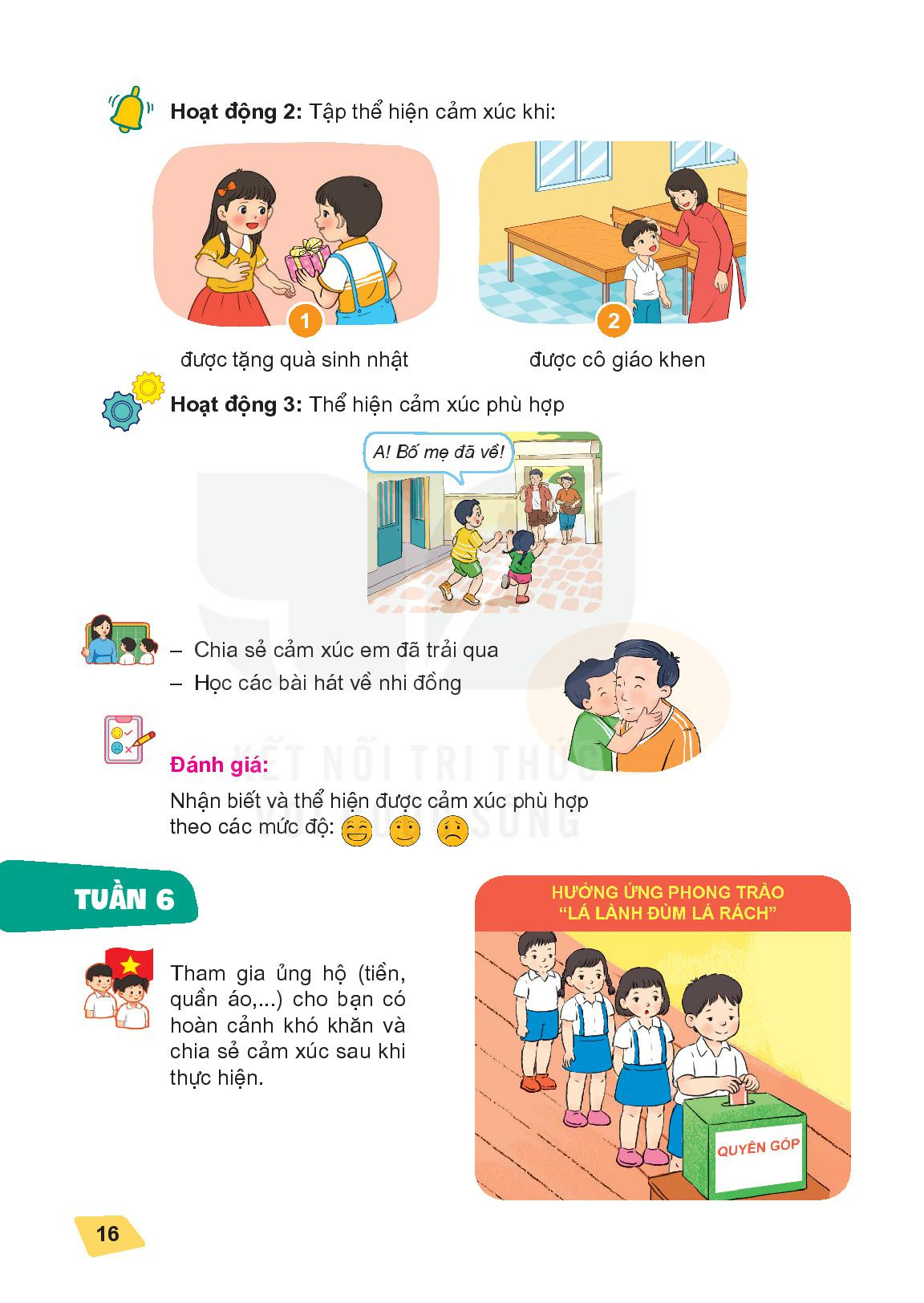 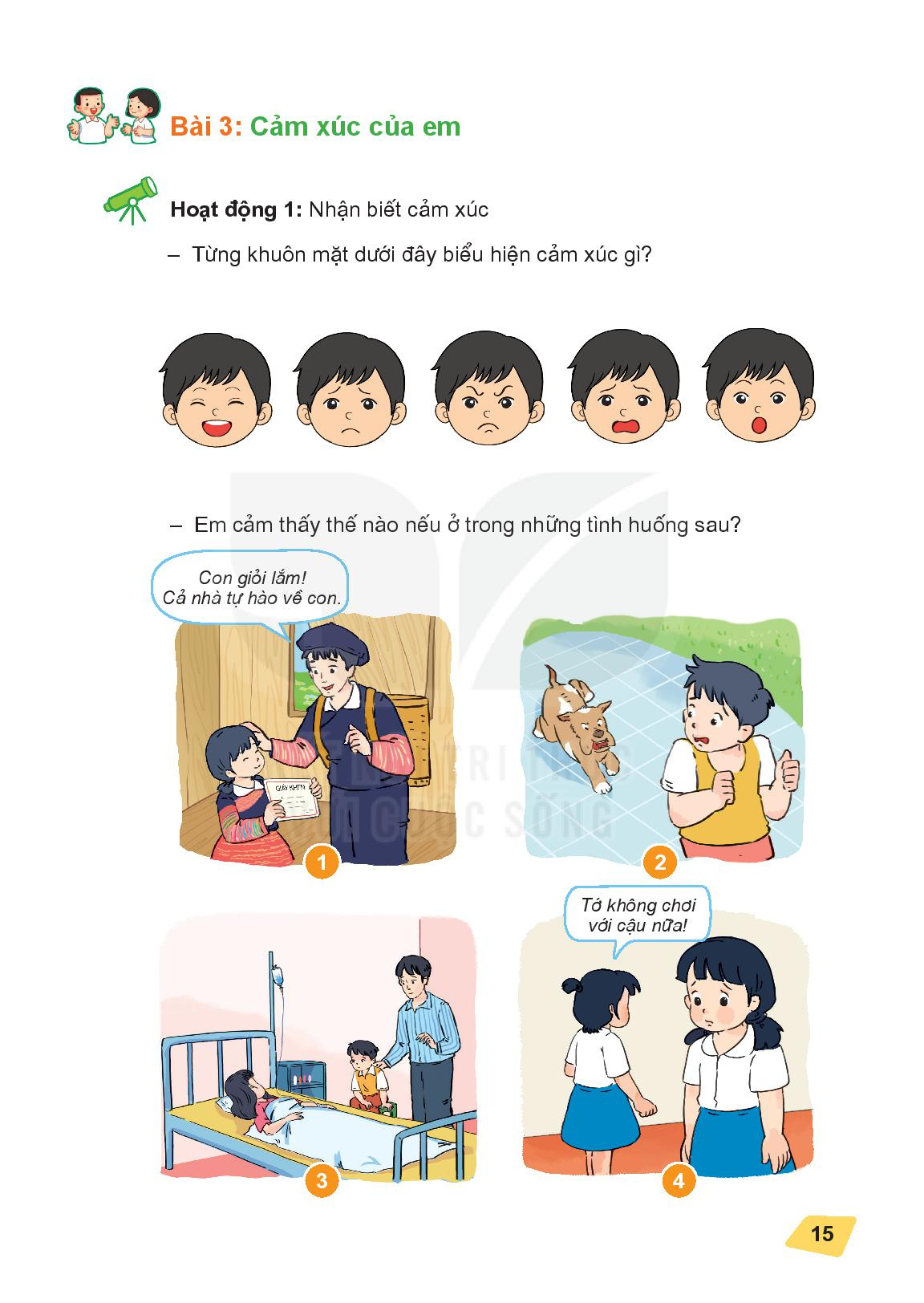 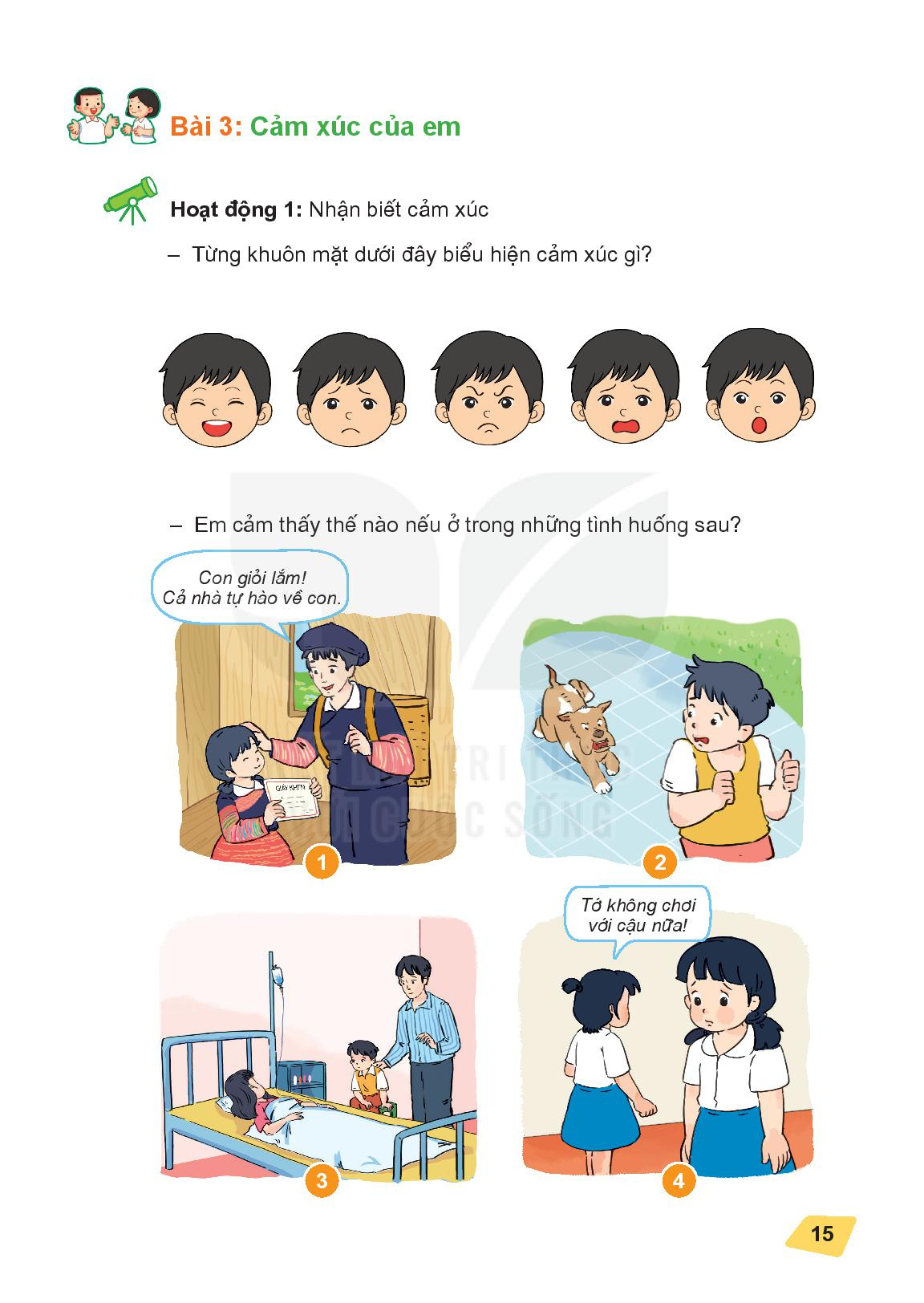 CHIA SẺ
CẢM XÚC
Tổng kết
Qua tiết học trên, các con đã nhận biết được các cảm xúc của bản thân trước một tình huống: vui, buồn, lo lắng,...
Thể hiện cảm xúc và hành vi yêu thương phù hợp với hoàn cảnh giao tiếp.
Hẹn gặp lại các con trong tiết học sau!
Bye bye!